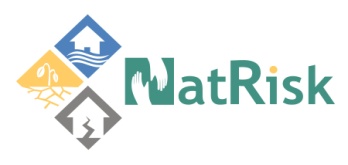 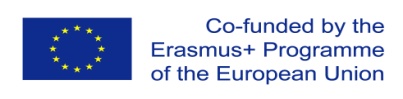 Development of master curricula for natural disasters risk management in Western Balkan countries
Overview of the first project year
Milan Gocić
University of Niš
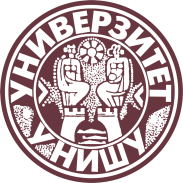 Kick-off meeting/ 16th December 2016
Project number:  573806-EPP-1-2016-1-RS-EPPKA2-CBHE-JP
 
"This project has been funded with support from the European Commission. This publication reflects the views only of the author, and the Commission cannot be held responsible for any use which may be made of the information contained therein"
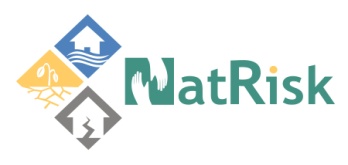 Development of master curricula for natural disasters risk management in Western Balkan countries
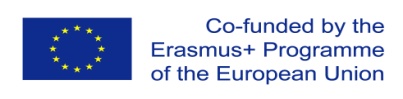 Workplan for project year 1
2
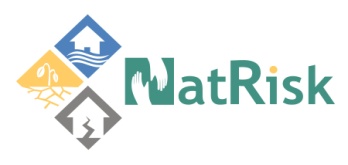 Development of master curricula for natural disasters risk management in Western Balkan countries
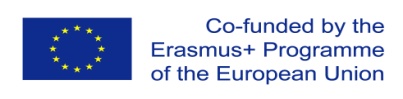 WP1 – to do listAnalysis of natural disasters needed to be managed in Western Balkan region
3
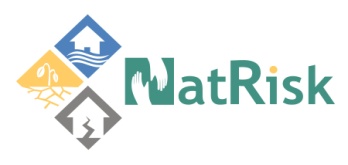 Development of master curricula for natural disasters risk management in Western Balkan countries
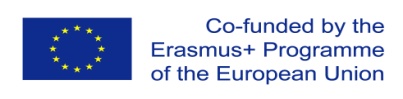 WP2 – to do listDevelopment of master curricula
4
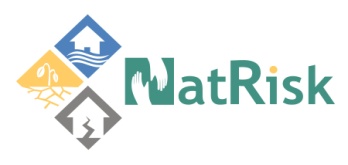 Development of master curricula for natural disasters risk management in Western Balkan countries
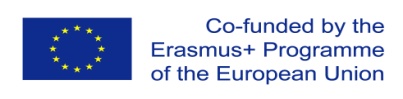 WP2 – to do listDevelopment of master curricula
5
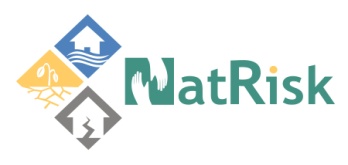 Development of master curricula for natural disasters risk management in Western Balkan countries
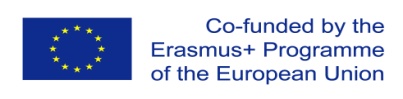 WP3 – to do list Development of trainings for citizens and public sector
6
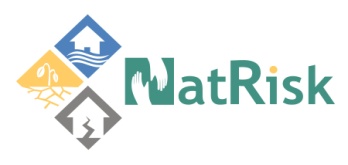 Development of master curricula for natural disasters risk management in Western Balkan countries
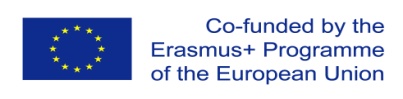 WP5 – to do list Quality assurance and monitoring
7
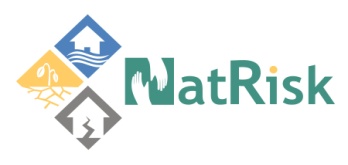 Development of master curricula for natural disasters risk management in Western Balkan countries
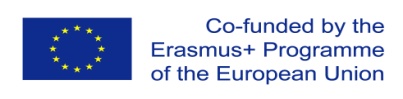 WP6 – to do listDissemination
8
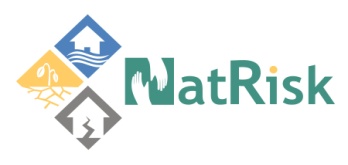 Development of master curricula for natural disasters risk management in Western Balkan countries
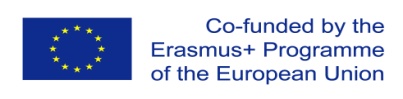 WP7 – to do listExploitation
9
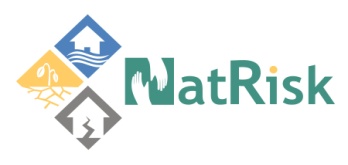 Development of master curricula for natural disasters risk management in Western Balkan countries
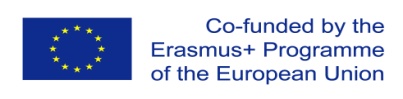 WP8 – to do listProject management
10
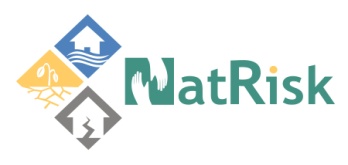 Development of master curricula for natural disasters risk management in Western Balkan countries
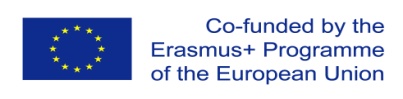 Reports to coordinator
Report from the Kick-off meeting 
Reports from the meetings of the SC, PMC, QAC to be done by the host institution (2 per year) 
Reports from the study visits and workshop to be done by the host institution (6 reports in total) 
Reports from staff training sessions (5 reports in total - each one from the EU trainers) 
Activity reports - each partner in the project will sent these on every 3 months during the project implementation.
11
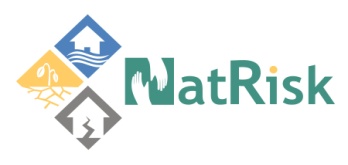 Development of master curricula for natural disasters risk management in Western Balkan countries
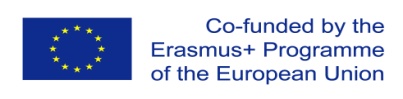 Reports to coordinator
12
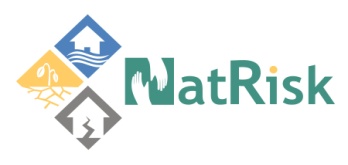 Development of master curricula for natural disasters risk management in Western Balkan countries
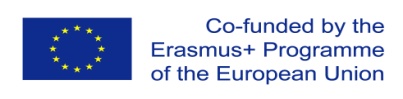 First year objectives
Kick-off meeting organised 
2 meetings of SC, QAC, PMC (months 6 and 12) organised and reports written 
Report on natural disasters in WB countries
Survey of established practices in EU countries for NDRM
1 workshop organised and related report written
5 study visits and trainings organised and related reports written
Report on master curricula best practices in EU partners
Analyses on needs, constrains and possibilities for curricula development concluded and related reports written 
Catalogue of competencies
13
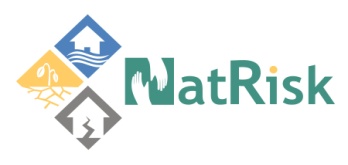 Development of master curricula for natural disasters risk management in Western Balkan countries
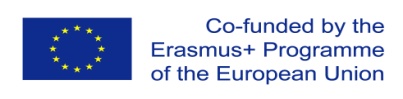 First year objectives
Programme content and methodologies developed and related reports written 
Quality assurance plan developed and written
Sustainability plan developed and written
Guidelines on the project management and reporting developed and written
Visual identity created: project logo, project web site, project platform 
Several promotional and informative events organised and/or participated in 
Project promoted through media 
Links with non-academic sector, enterprise sector and policy stakeholders created
14